Эмоциональное выгорание – пепел после фейерверка
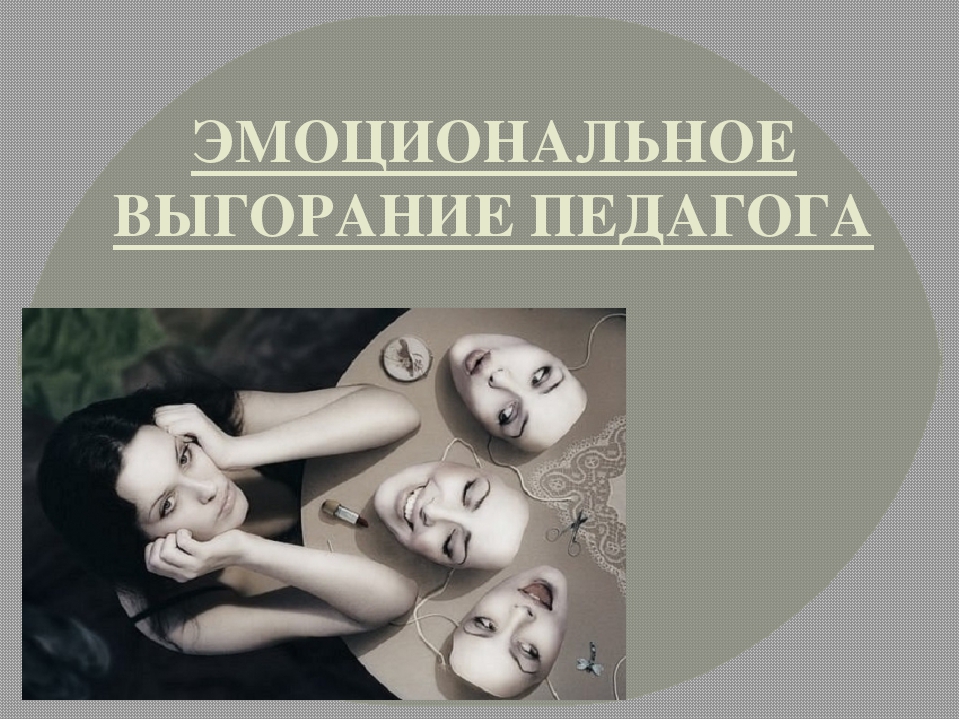 Эмоциональное выгорание -
Состояние интеллектуального истощения, вызванное длительным включением в ситуацию, предъявляющую высокие требования к эмоциональной сфере, стрессоустойчивости личности
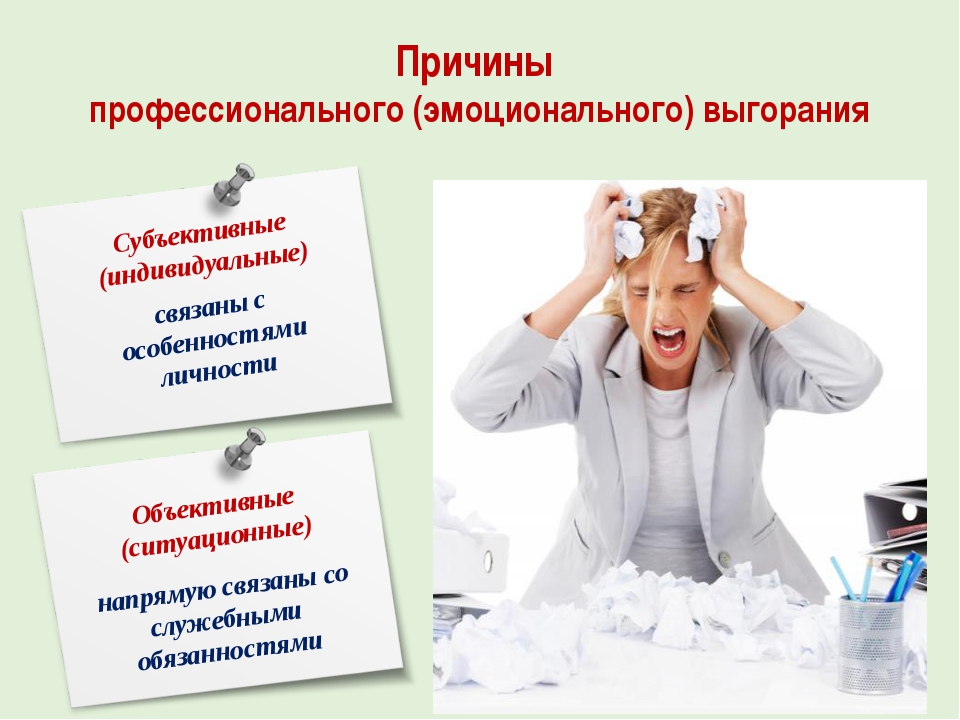 Вы близки к эмоциональному выгоранию?
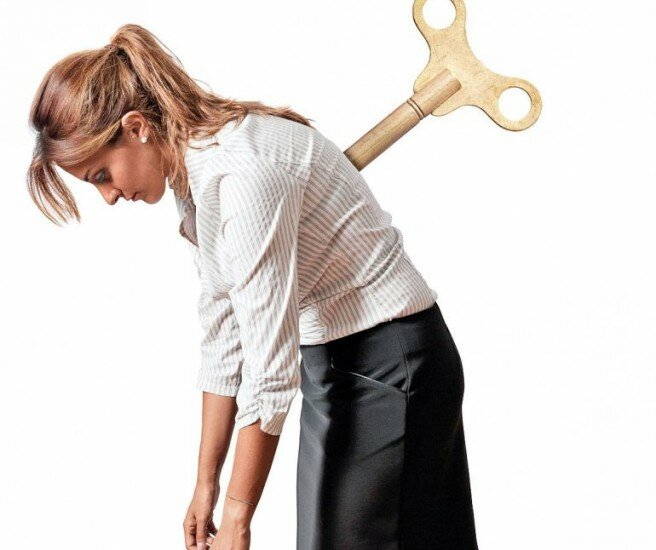 ПРОВЕРИМ…
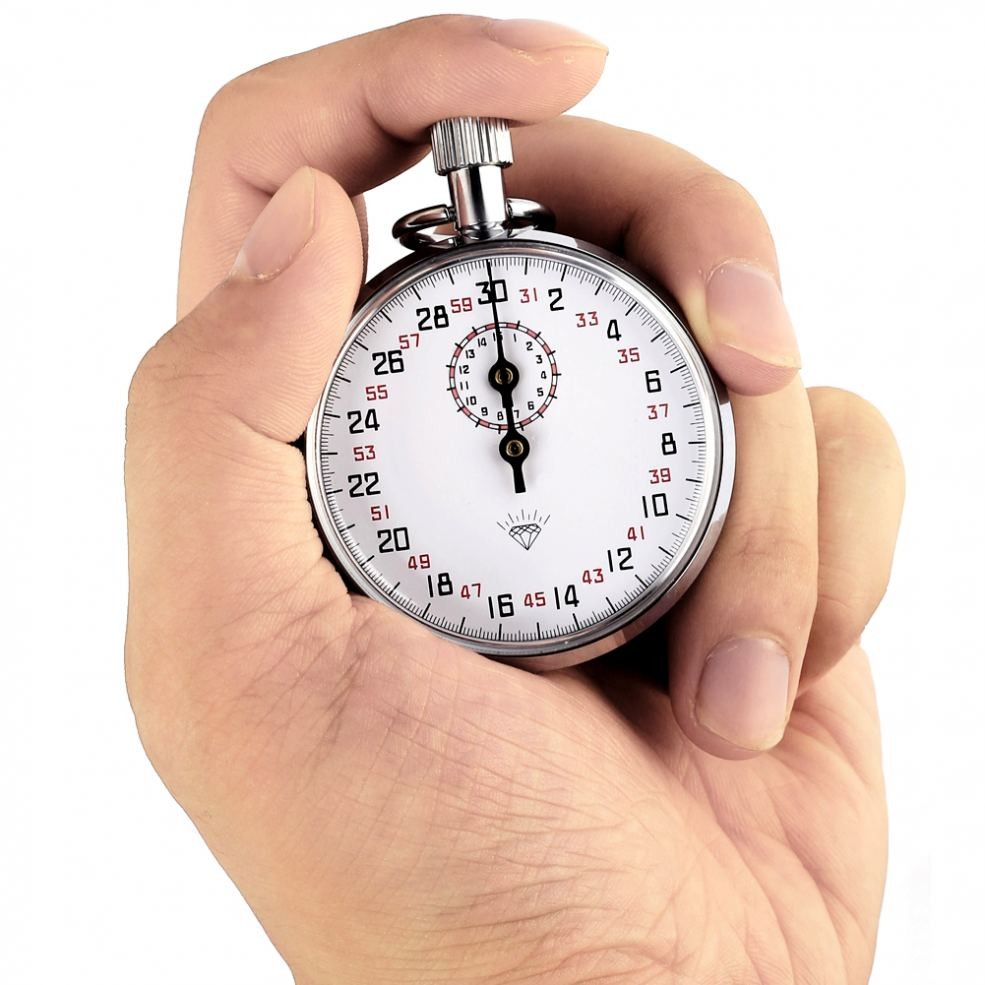 Результат диагностики:
Менее 55 секунд – очень высокий уровень стресса
55 – 65 секунд – средний уровень стресса
Более 66 секунд – стабильное, на данный момент, состояние
Три вида энергии
Эмоциональная
Ментальная
Физическая
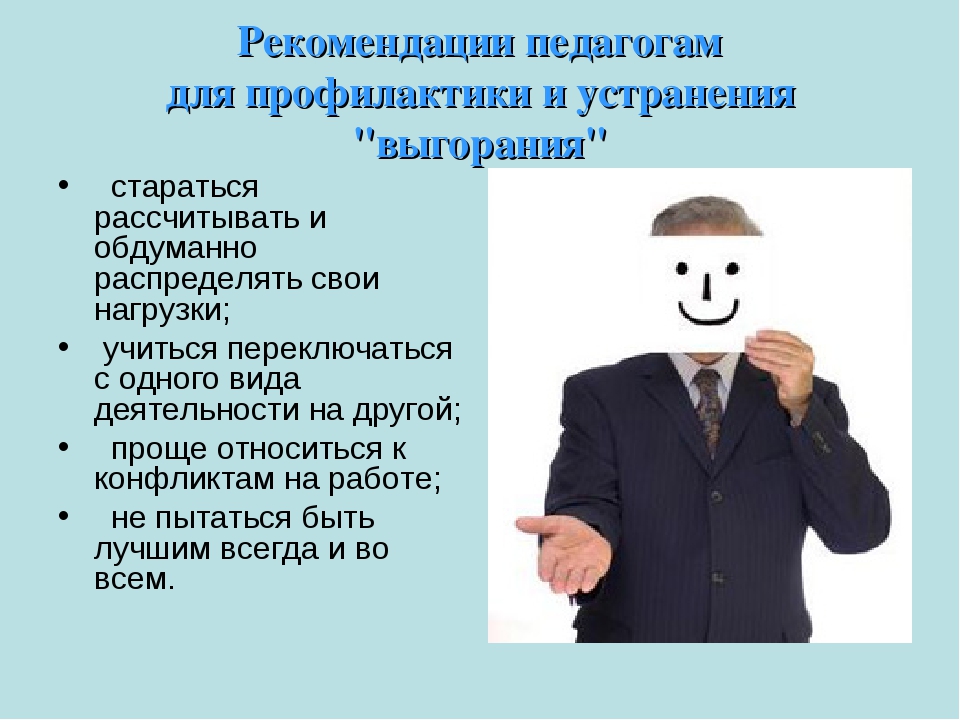 Эмоциональная энергия«Зачем?»
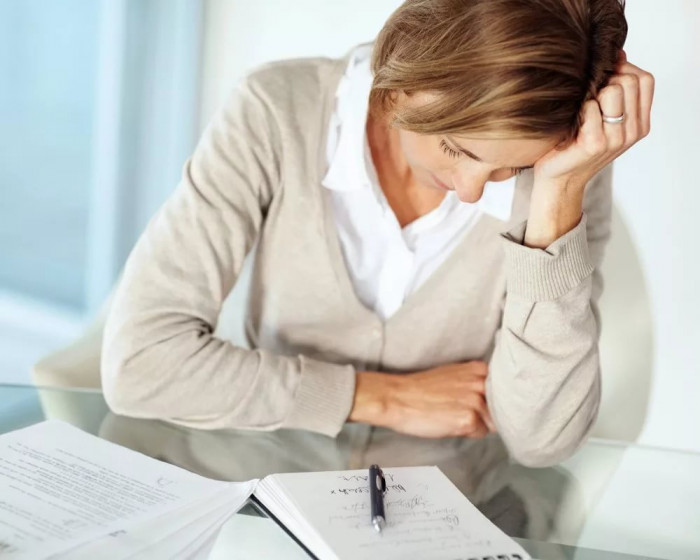 Чем я могу себя сегодня порадовать?
Как я могу сегодня позаботиться о себе?
Что принесет мне радость?
Что поможет мне «подзарядить батарейки?
Техника самонастроя
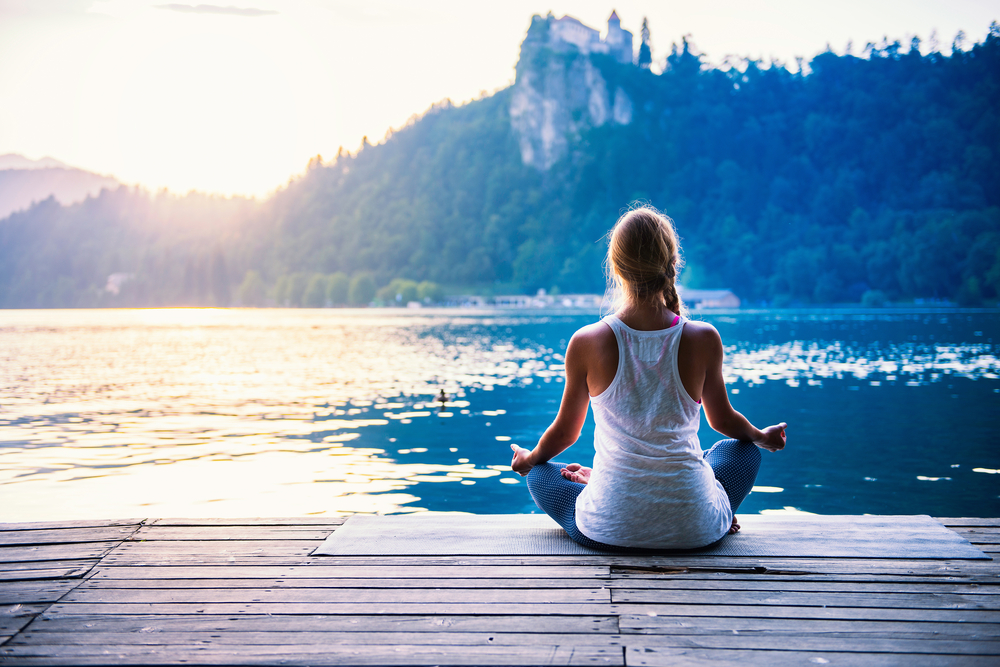 Управление эмоциональным состоянием
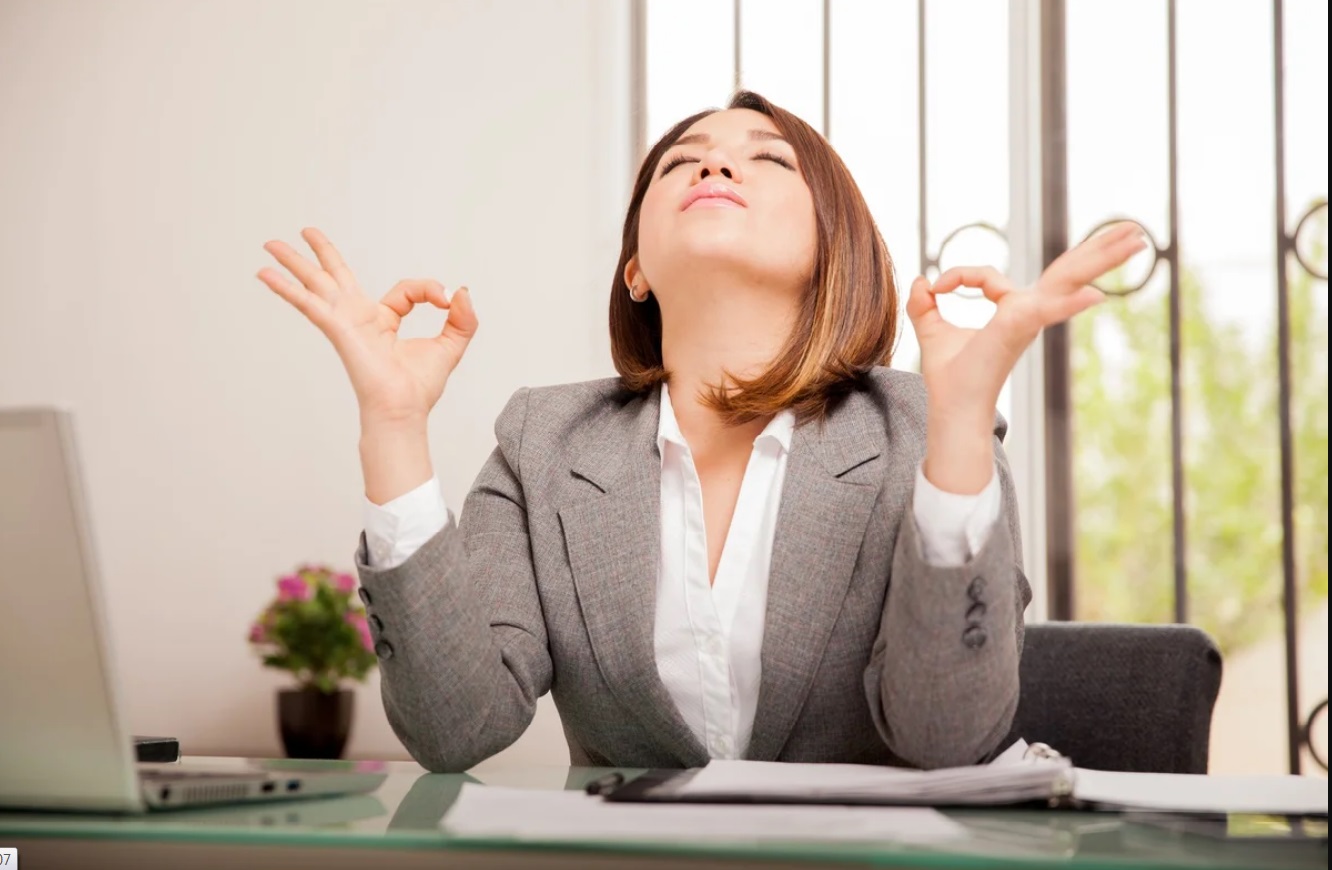 Пусть в вашей жизни будет только «фейерверк»
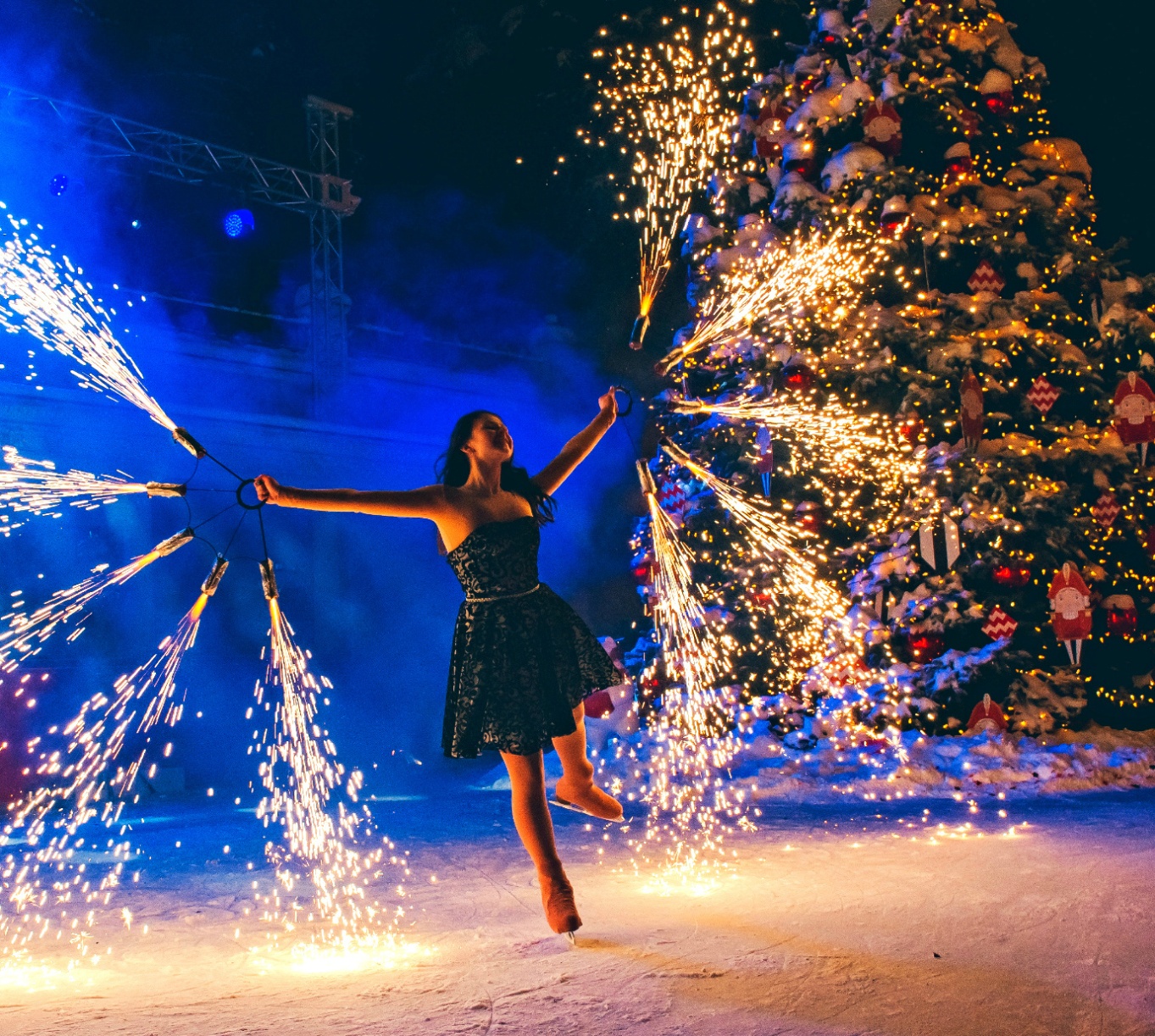 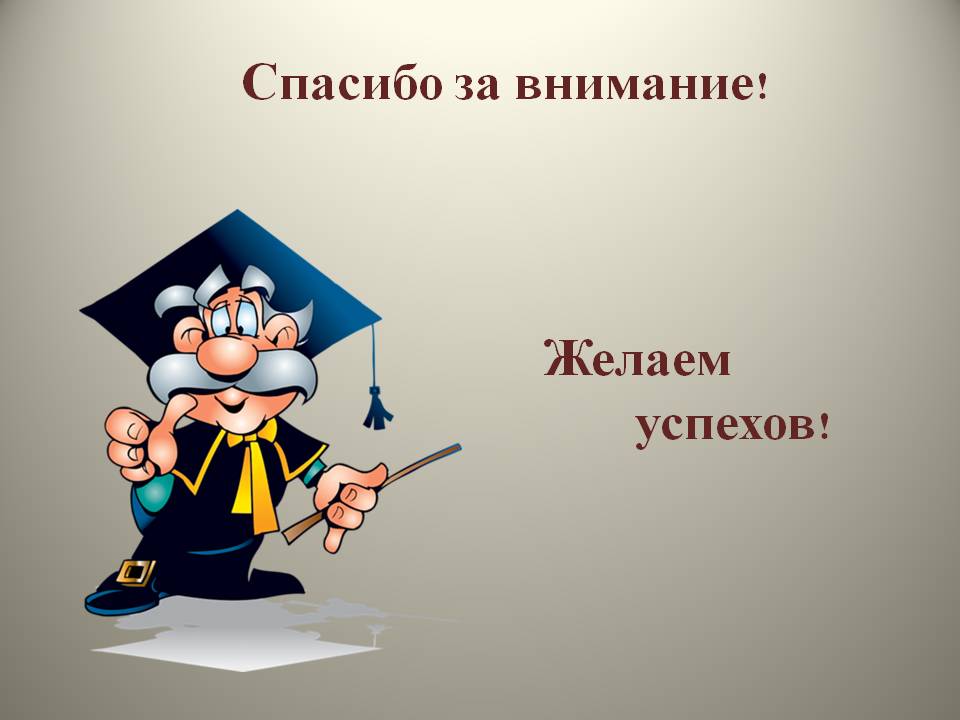 Спасибо за внимание!